Global Marketing
Warren J. Keegan   Mark C. Green
Introduction to Global Marketing
Chapter 1
INTRODUCTION
Global vs. “Regular” Marketing
- Scope of activities are outside the home-country market
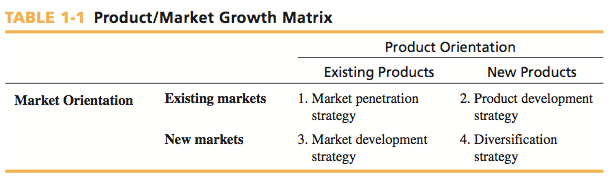 GLOBAL MARKETING
Create value for customers by improving benefits or reducing price
Improve the product
Find new distribution channels
Create better communications
Cut monetary and non-monetary costs and prices
Value=Benefits/Price
GLOBALIZATION
“Economic globalization constitutes 
integration of national economies into the 
international economy through trade, direct 
foreign investment (by corporations and 
multinationals), short-term capital flows, 
international flows of workers and humanity 
generally, and flows of technology.”
										~Jagdish Bhagwait~
GLOBAL INDUSTRIES
An industry is global to the extent that a company’s industry position in one country is interdependent with its industry position in another country
Indicators of globalization:
Ratio of cross-border investment to total capital investment
Proportion of industry revenue generated by all companies that compete in key world regions
Ratio of cross-border trade to                   worldwide production
Coca Cola spent $5 billion worldwide on promotions and marketing in 2010
COMPETITIVE ADVANTAGE, GLOBALIZATION & GLOBAL INDUSTRIES
Focus
Concentration and attention on core business and competence

“Nestle is focused: We are food and beverages. We are not 
 running bicycle shops. Even in food we are not in all fields. 
There are certain areas we do not touch…We have no soft 
drinks because I have said we will either buy Coca-Cola or 
we leave it alone. This is focus.”
                               
					 ~Helmut Maucher, former chairman of Nestlé SA~
GLOBAL MARKETING: What It Is & What It Isn’t
Single Country Marketing Strategy

Target Market Strategy
Marketing Mix 
Product
Price
Promotion
Place
Global Marketing Strategy

Global Market Participation
Marketing Mix Development
4 P’s: Adapt or Standardize?
Concentration of Marketing Activities
Coordination of Marketing Activities
Integration of Competitive Moves
STANDARDIZATION vs. ADAPTATION
Globalization (Standardization)
Developing standardized products marketed worldwide with a standardized marketing mix
Essence of mass marketing

Global localization (Adaptation)
Mixing standardization and customization in a way that minimizes costs while maximizing satisfaction
Essence of segmentation
Think globally, act locally
STANDARDIZATION vs. ADAPTATION
The Faces of Coca-Cola Around the World
Arabic 
Read right to left
Chinese 
“delicious/happiness”
McDonald’s Global Marketing
The Importance of Going Global
For U.S. companies, 75% of total world market for goods and services is outside the country

Coca-Cola earns 75% of operating income and 2/3 of profit outside of North America

For Japanese companies, 90% of world market is outside the country

94% of market potential is outside of Germany for its companies even though it is the largest EU market
How Big Is The Global Market?
Management Orientations
Ethnocentric Orientation

 Home country is superior to others

 Sees only similarities in other countries
 
Assumes products and practices that succeed at home will be successful everywhere  

Leads to a standardized or extension approach
Management Orientations
Polycentric Orientation
Each country is unique

Each subsidiary develops its own unique business and marketing strategies

Often referred to as multinational

Leads to a localized or adaptation approach that assumes products must be adapted to local market conditions
Management Orientations
Regiocentric Orientation

A region is the relevant geographic unit
Ex: The NAFTA or European Union market
Some companies serve markets throughout the world but on a regional basis
Ex: General Motors had four regions for decades
European Union
Management Orientations
Geocentric Orientation
Entire world is a potential market
Strives for integrated global strategies
Also known as a global or transnational company
Retains an association with the headquarters country
Pursues serving world markets from a single country or sources globally to focus on select country markets
Leads to a combination of extension and adaptation elements
Forces Affecting Global Integration & Global Marketing
Multilateral trade agreements

Converging market needs and wants and 
   the information revolution

Transportation and
   communication improvements

Product development costs
Driving Forces Affecting Global Integration and Global Marketing
Quality 
R&D as a percent of sales
World economic trends
2008 global crisis
Growing middle class in China, India, Brazil, etc.
Rapid growth in China pre-2008
Movement to free markets worldwide
Driving Forces Affecting Global Integration and Global Marketing
Leverage
Experience transfers
Scale economies
Resource utilization
Global strategy
Restraining Forces Affecting Global Integration and Global Marketing
Management myopia

Organizational culture

National controls

Opposition to globalization
Book Overview
Part I: Overview of Global Marketing

Part II: Environments of Global Marketing

Part III: Global Strategy

Part IV: Global Considerations of the Marketing Mix

Part V: Integrating the Dimensions of Global Marketing